台灣文化創意產業的發展送禮到送寓
成員：B10235102曾威彰
      B10235104謝峻傑
      B10321048許濚
      B10211099楊少毅
目錄
歷史物件
       丹書鐵券
設計理念
       送禮到送寓
產品介紹
行銷方法
丹書鐵券
丹書鐵券，亦作丹書鐵契、金書鐵券、鐵券、誓書，民間俗稱「免死（金）牌」，始於漢代，是天子頒發給功臣、重臣的一種帶有獎賞和盟約性質的憑證，類似於現代普遍流行的勳章獎章，只不過其形制稍有不同，內涵較為寬泛。
由來:劉邦建立漢朝後，為鞏固統治籠絡功臣，於是頒給元勳「丹書鐵券」作為褒獎
製作方法:熔鐵鑄瓦
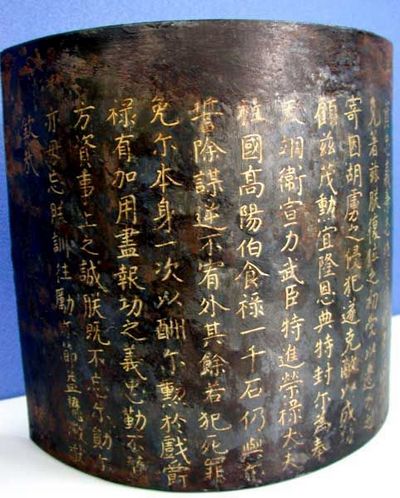 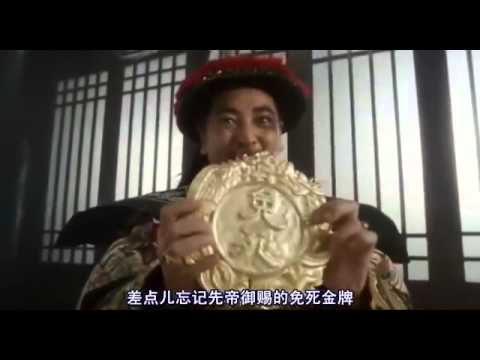 送禮到送寓
現代人送禮不再是水果、花籃、餅乾禮盒，漸漸變成送有寓意的東西，我們都知道在點蠟燭的時候下面都要放一個容器，來裝燃燒後流下來的蠟油，所以我們突發奇想在蠟燭下面做一個模子，當蠟燭燒完時模子也剛好被填滿，只要把模子拆開便會有一個實體的藝術品，這個藝術品只要加上一些寓意，送禮就不只單單是送禮，而是包含了對對方的期待、祝福與愛。
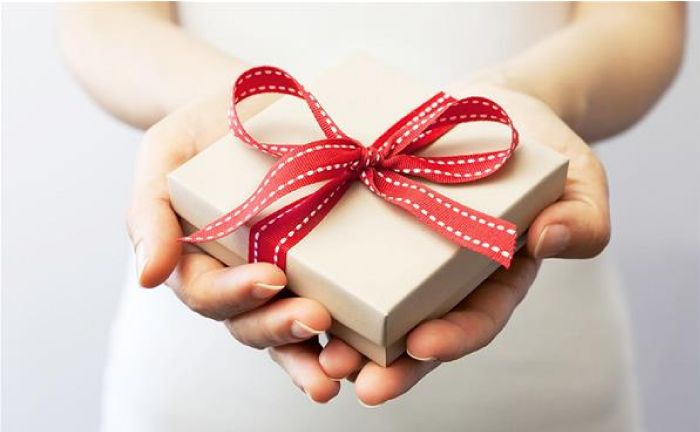 商品名：改變（伊卡洛斯）
伊卡洛斯之翼
伊卡洛斯（英語：Icarus。亦有譯名伊卡路斯、伊凱洛斯等）是希臘神話中因飛得太高，雙翼遭太陽溶化跌落水中喪生，被埋葬在一個海島上，為了紀念伊卡洛斯，埋葬伊卡洛斯的海島命名為伊卡利亞島。
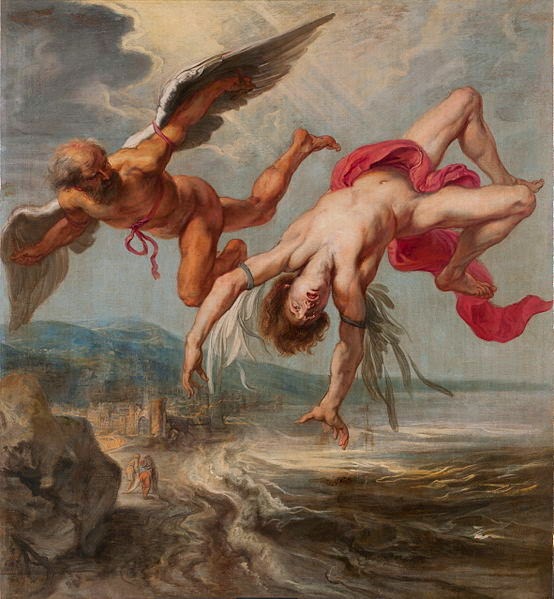 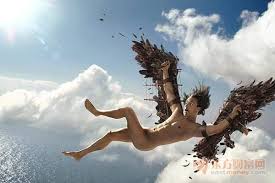 商品名：致命傷（阿基里斯）
引申義-卡洛斯悖論概述
伊卡洛斯悖論是指企業害怕變革，不願意進行管理、技術、經營模式的更新。這會使其難以適應迅速變化的環境，在新的競爭中失去優勢。
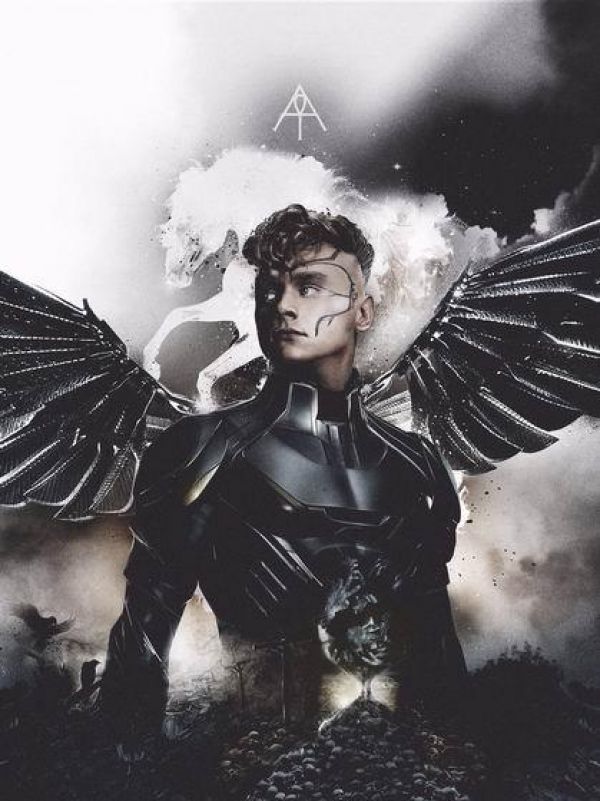 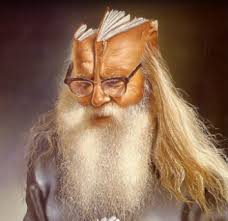 阿基里斯之腱
忒提斯預知了阿基里斯最終將命喪特洛伊，於是帶著阿基里斯來到冥界
將他浸泡於冥河之中使得他刀槍不入，但唯獨雙腳的腳踝被忒提斯握著沒有浸泡到
於是腳踝變成為了阿基里斯最致命的弱點，也就是日後阿基里斯腱的由來
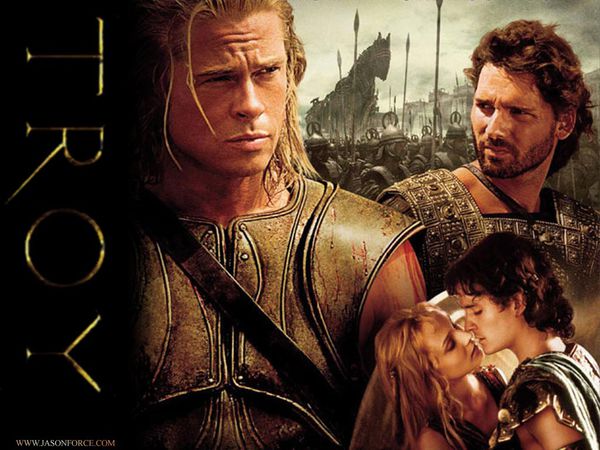 →腳踝中箭的阿基里斯  (( 是否蠻性感的
商品名：愛情（邱比特）
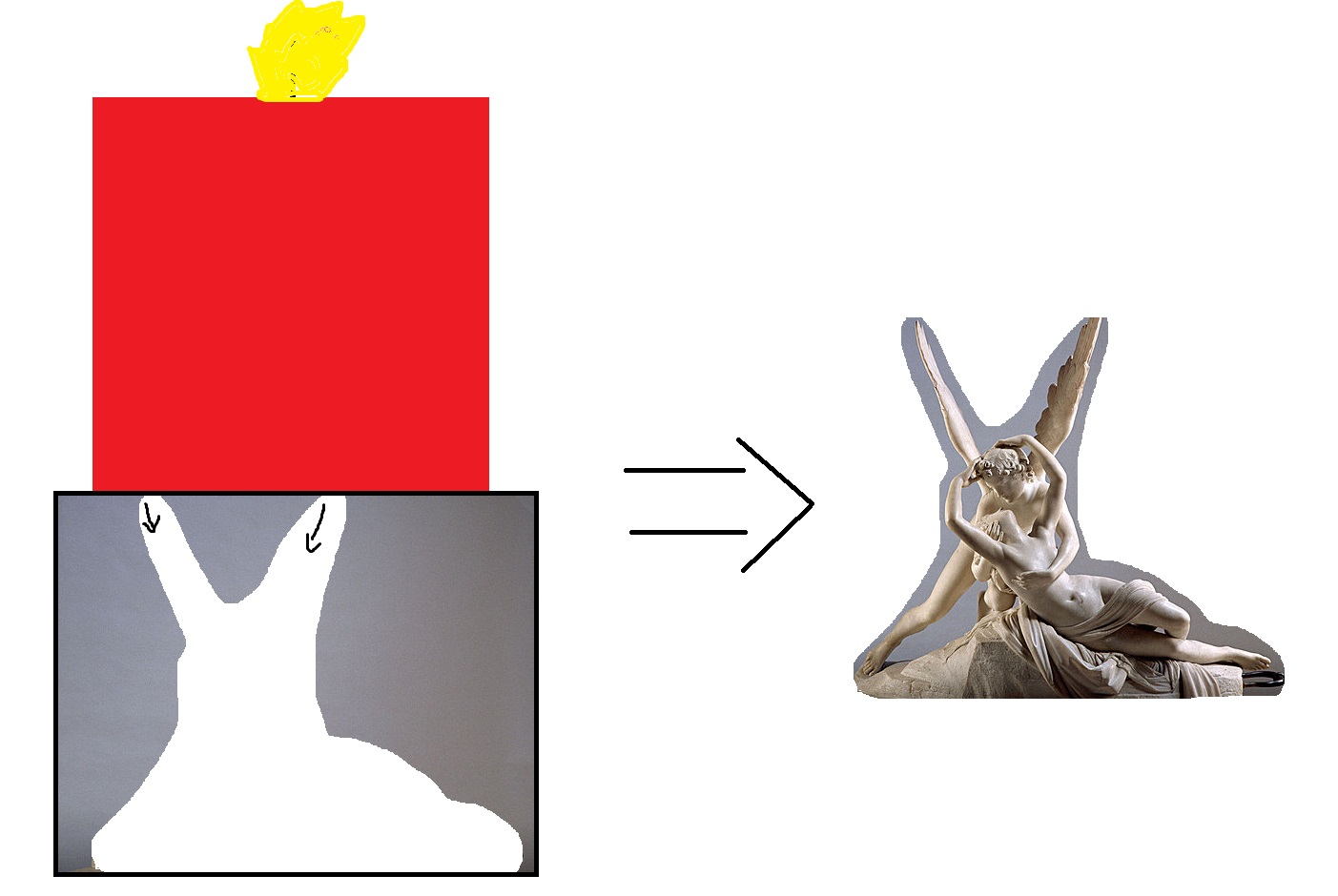 愛神邱比特
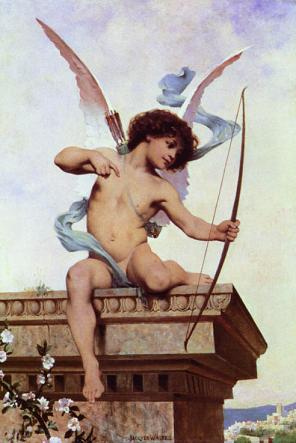 女主角:賽姬
男主角:邱比特
仰慕賽姬招來女神維納斯的忌妒
賽姬出嫁,但臉上沒有一絲絲喜悅
賽姬姊姊來探望塞姬
賽姬用蠟燭照亮邱比特
邱比特離開了賽姬
賽姬求穀神讓邱比特回來自己的身邊
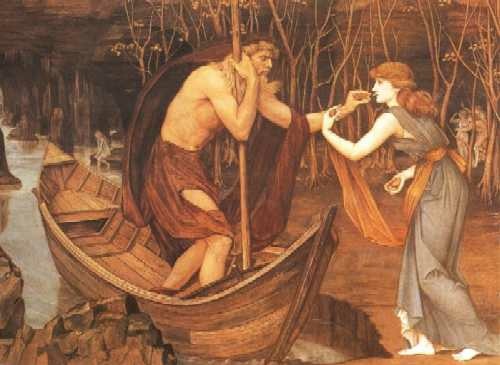 眾神幫助賽姬
賽姬敵不過自己的好奇心，在半路打開了盒子
邱比特來找尋睡著的賽姬
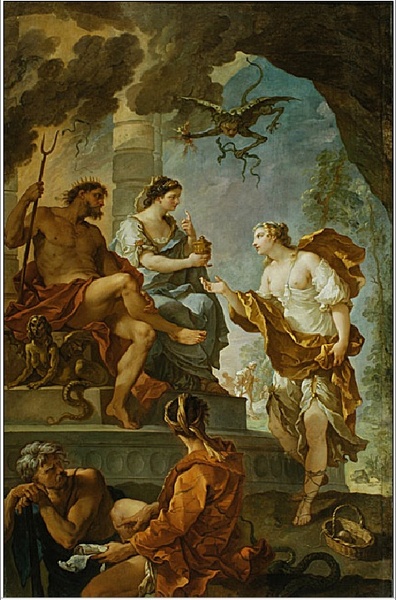 邱比特與賽姬的幸福婚禮
行銷手法
網路宣傳：FB、露天、雅虎拍賣…..
實體販售：誠品書局、墊腳石書局、86小舖、小三美日、金石堂
網路紅人代言
品牌Logo